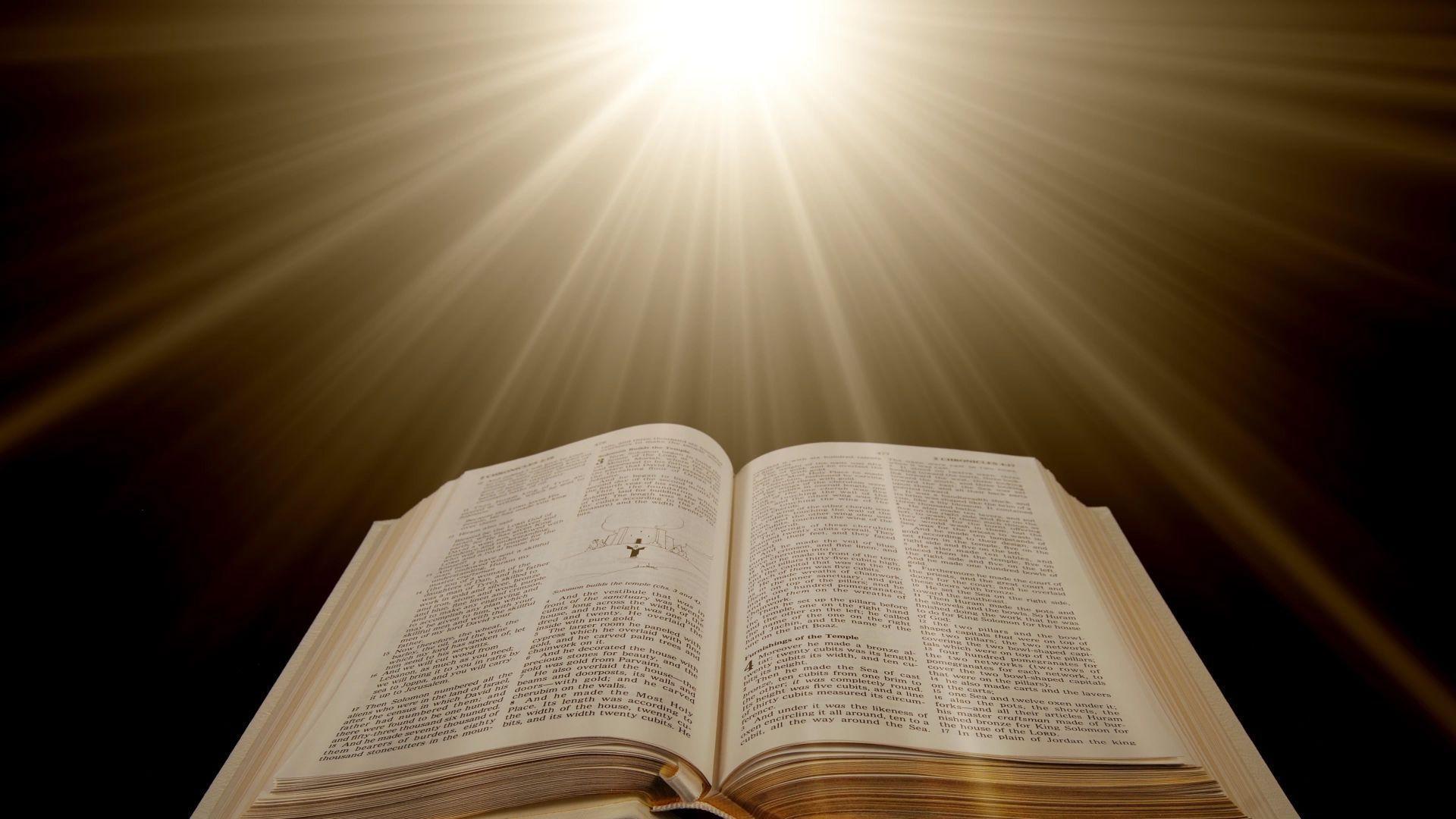 Preacher, Preparation, 
Presentation
A class on making and preaching sermons
Session 20
Developing 
A Sermon
Introductions 
Continued
Review 
	Preparing for a sermon
	Developing a sermon 
		Introductions 
			Story 
			Intriguing Question
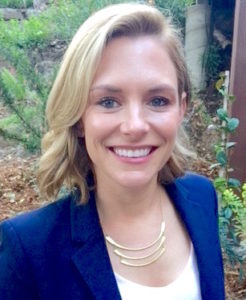 Ann 
Ricketts
https://www.youtube.com/watch?v=aGEFtRwPhE4
The Hook 
The Transition 
Self-introduction
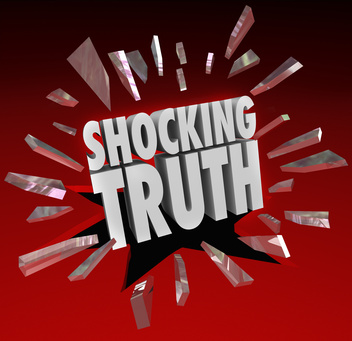 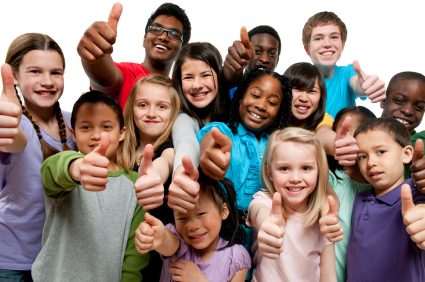 Warning! 
	Overuse can lead people 
	to tune you out.
Warning!
	It must be appropriate to 
	your subject.
Warning! 
	Make sure it’s accurate.
Where do you find shocking 
	truths? 
	- Local history/local news 
	- News in general
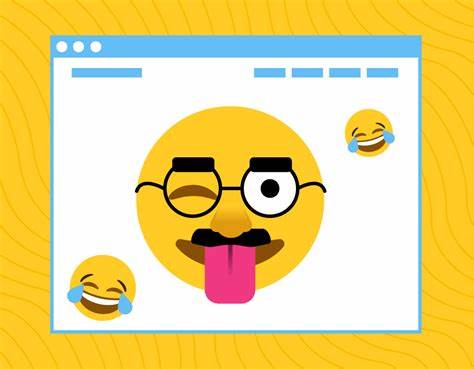 Humor As Introduction
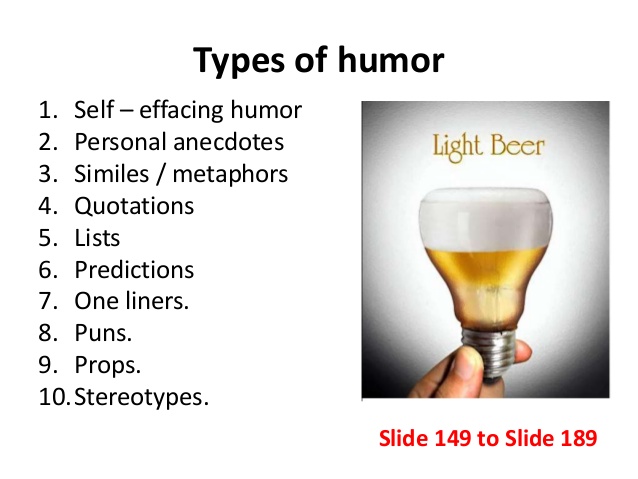 Warning! 
	Must relate to message!
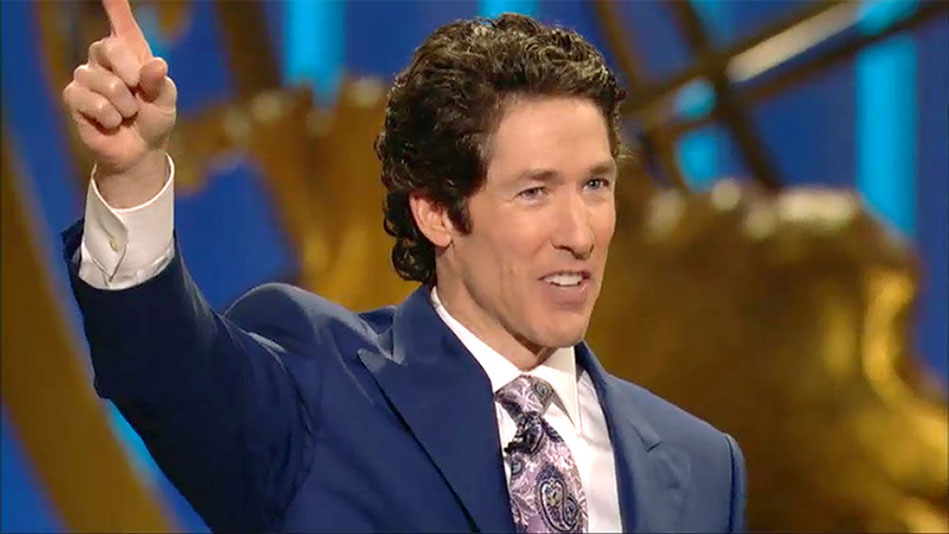 https://youtu.be/NoMLLtYELKk
Warning! 
	Must be appropriate.